TỰ NHIÊN VÀ XÃ HỘI
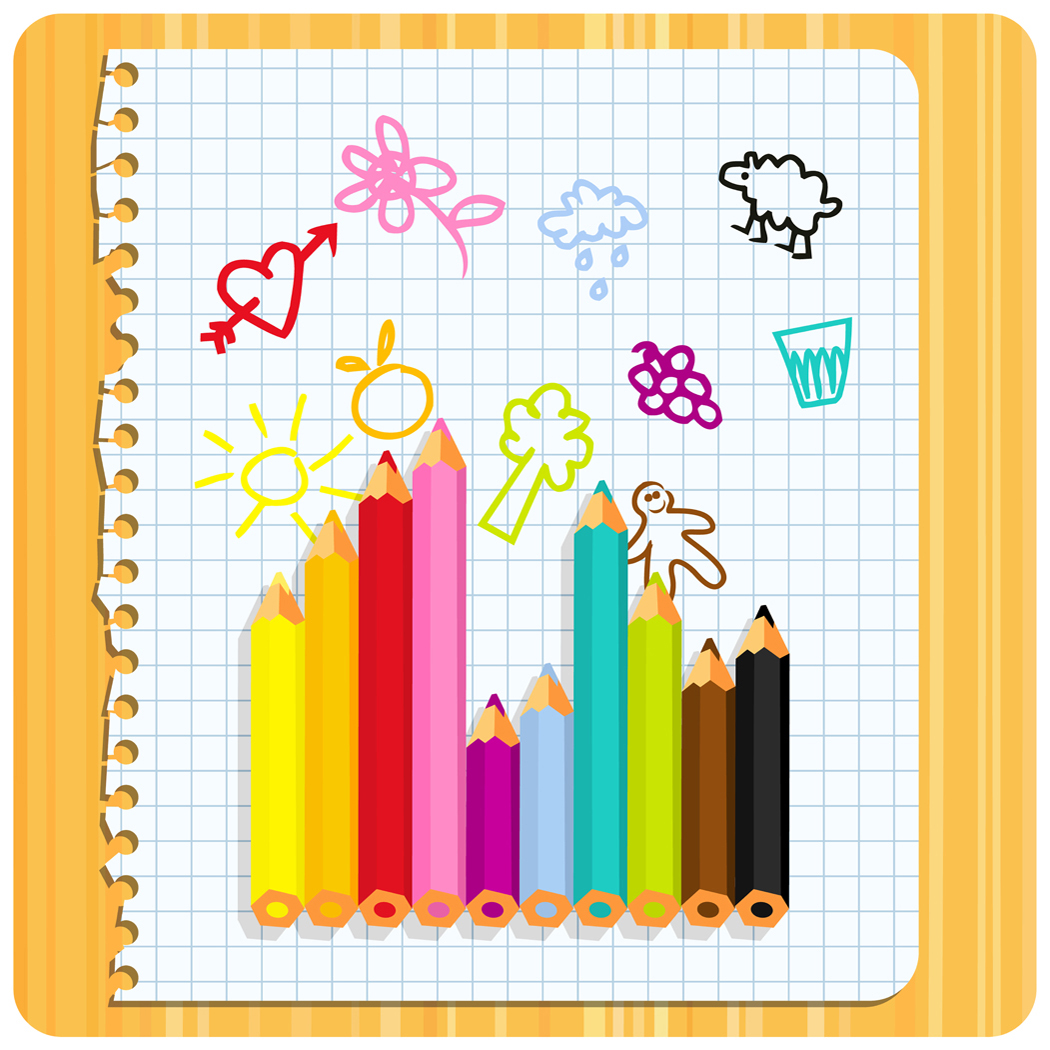 Khởi động
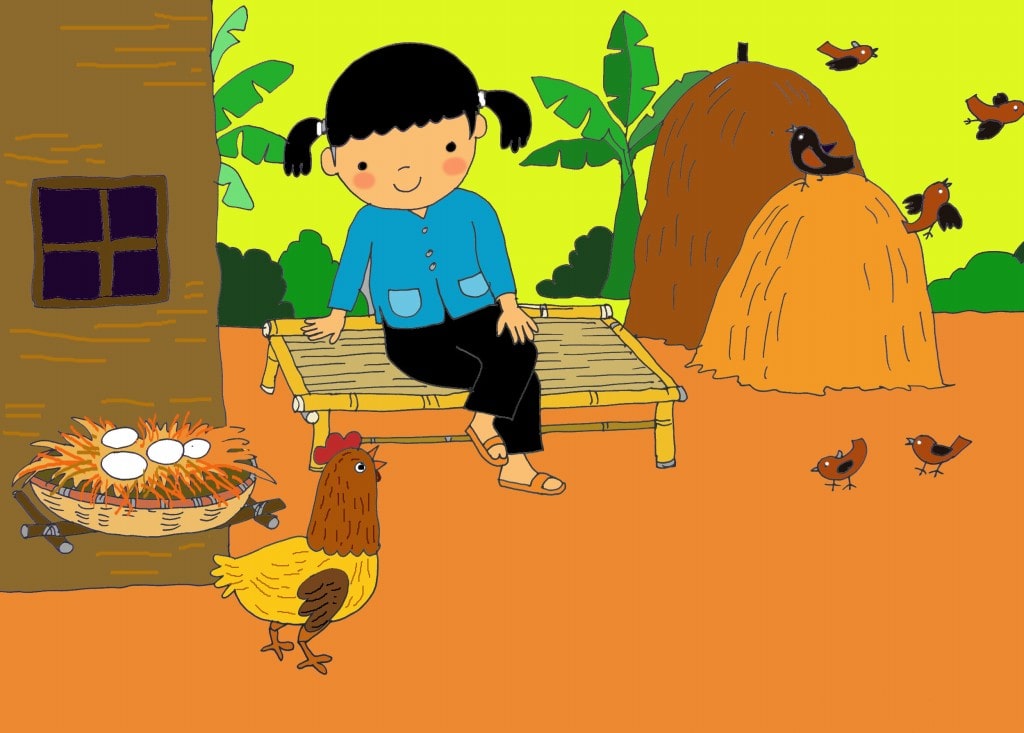 Em yêu nhà em
Chẳng đâu bằng chính nhà emCó đàn chim sẻ bên thềm líu loCó nàng gà mái hoa mơCục ta, cục tác khi vừa đẻ xongCó bà chuối mật lưng ong.Có ông ngô bắp rau hồng như tơCó ao muống với cá cờEm là chị Tấm đợi chờ bống lênCó đầm ngào ngạt hoa senẾch con học nhạc, dế mèn ngâm thơDù đi xa thật là xaChẳng đâu vui được như nhà của em.
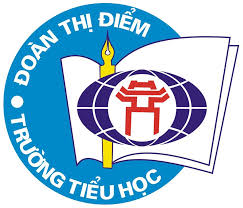 BÀI 2 – NGÔI NHÀ CỦA EM
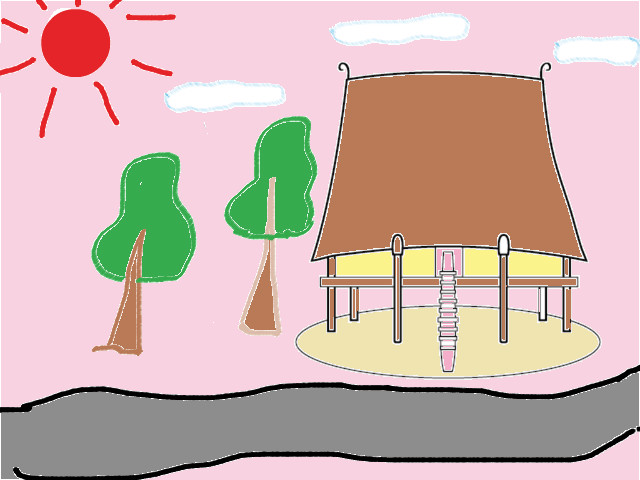 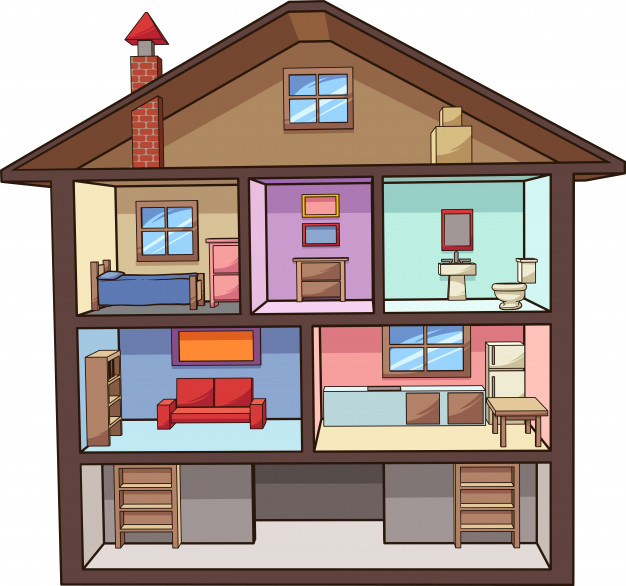 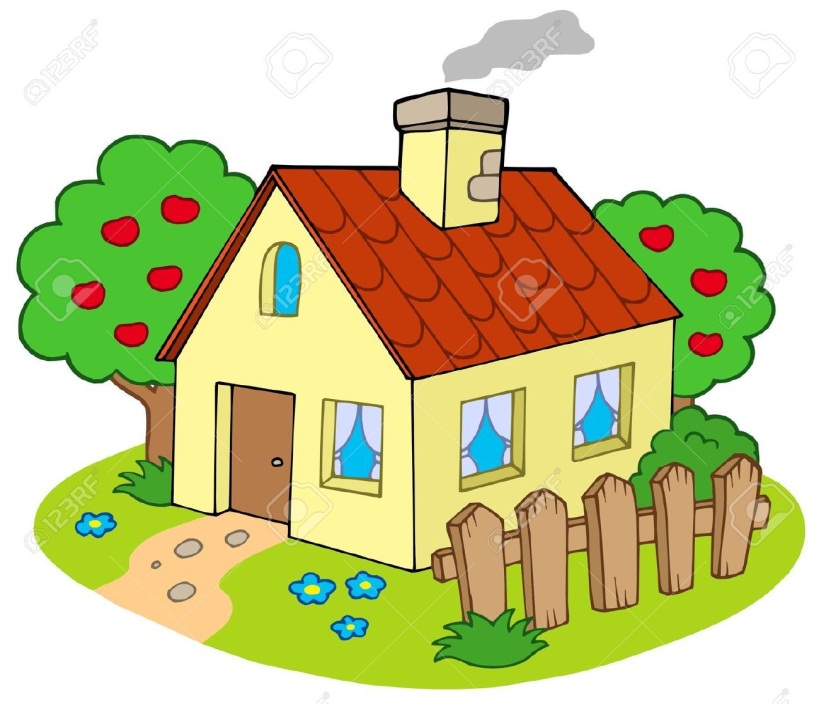 Nói về các phòng trong nhà của Minh
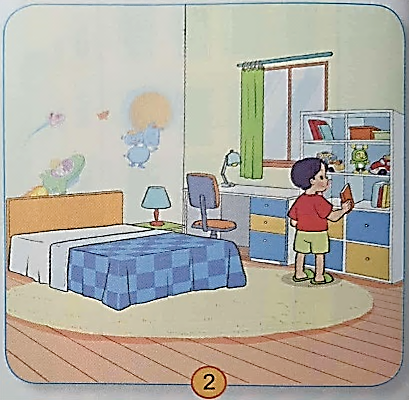 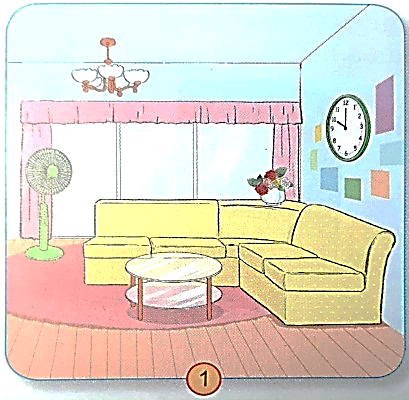 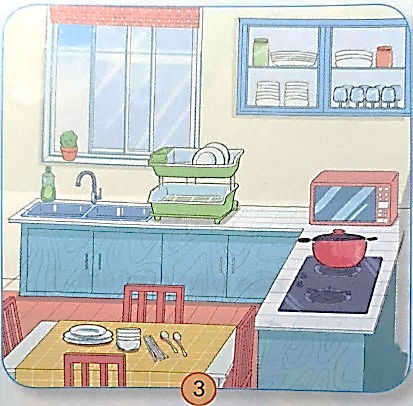 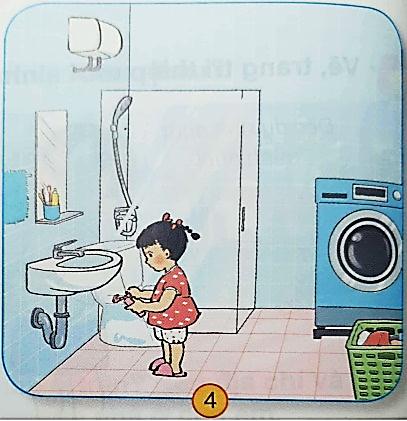 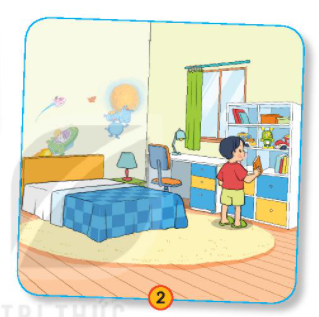 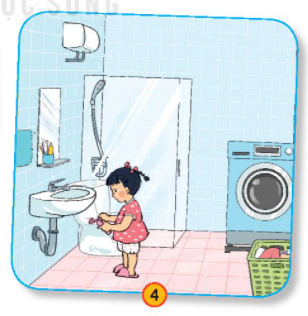 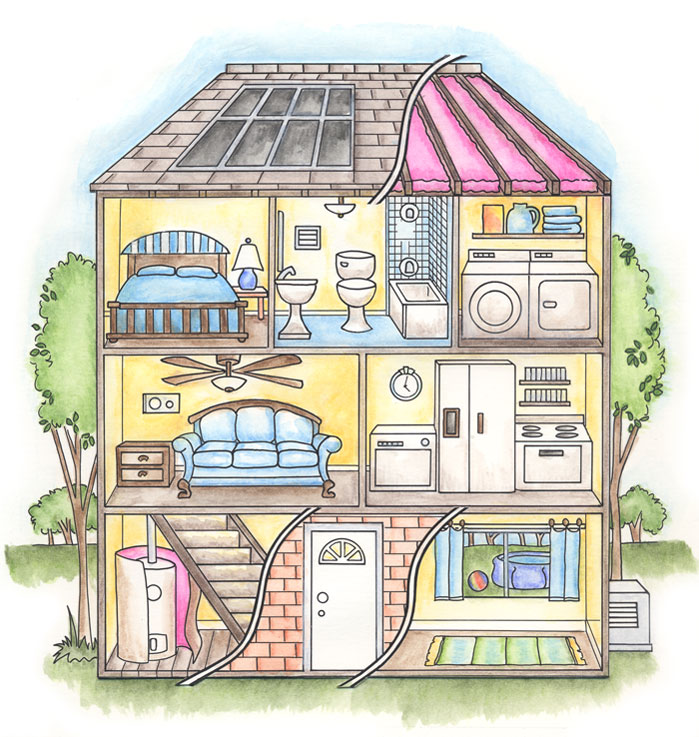 Nhà ở thường có nhiều phòng, mỗi phòng có một chức năng khác nhau 
để phục vụ sinh hoạt thường ngày của các thành viên trong gia đình.
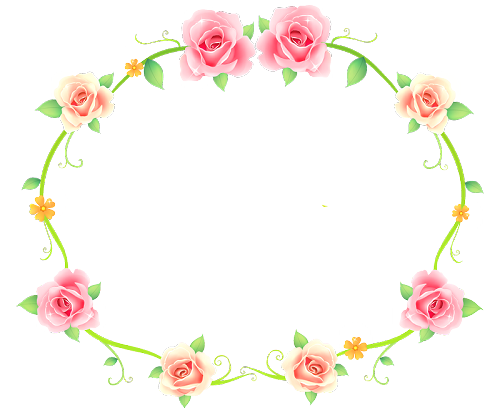 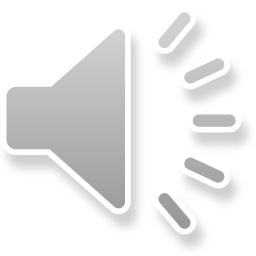 Vận dụng
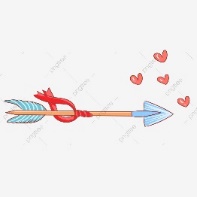 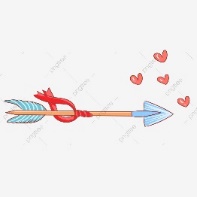 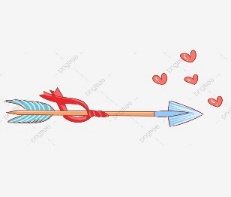 Nhà em có mấy phòng?
Đó là những phòng nào?
Giới thiệu về một 
căn phòng em thích nhất
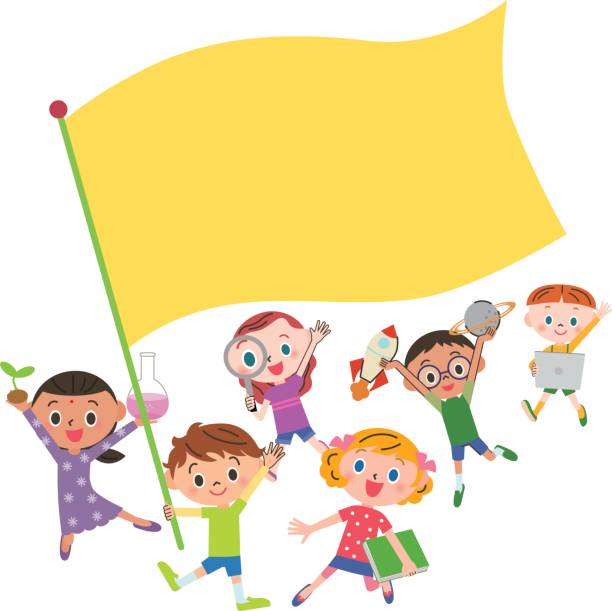 Ai nhanh hơn?
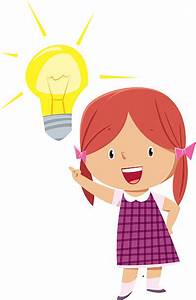 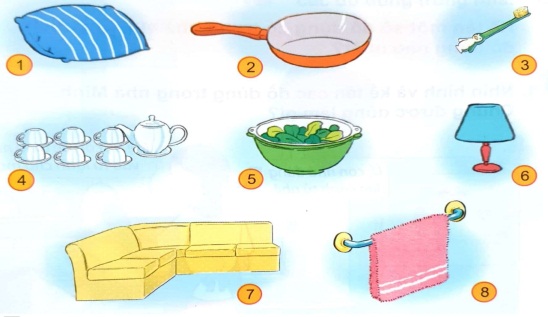 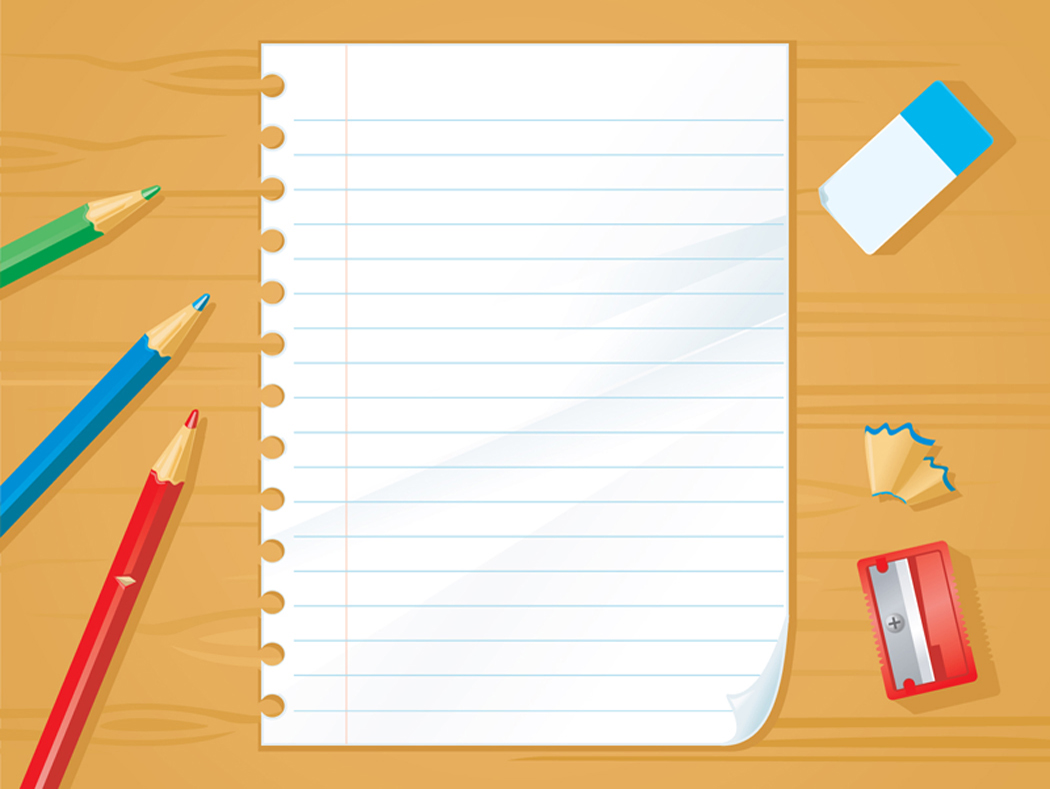 Chóng ta cïng vÏ nhÐ!
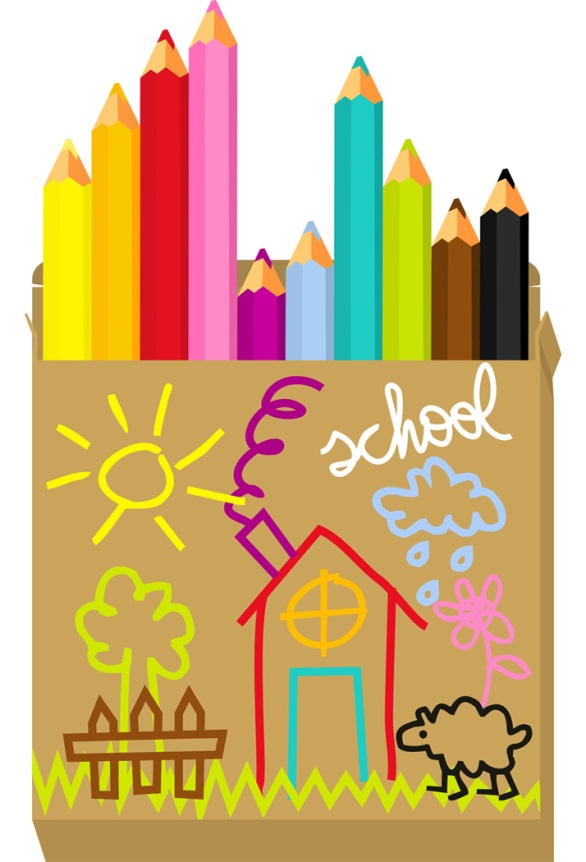 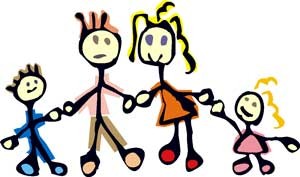 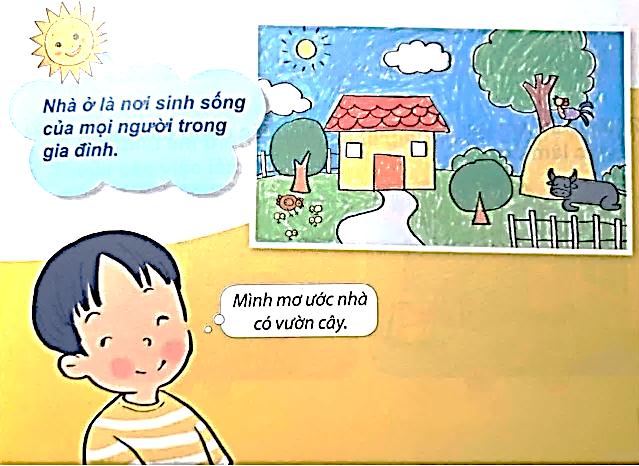 Dặn dò
Xem trước bài sau: Bài 3: Đồ dùng trong nhà
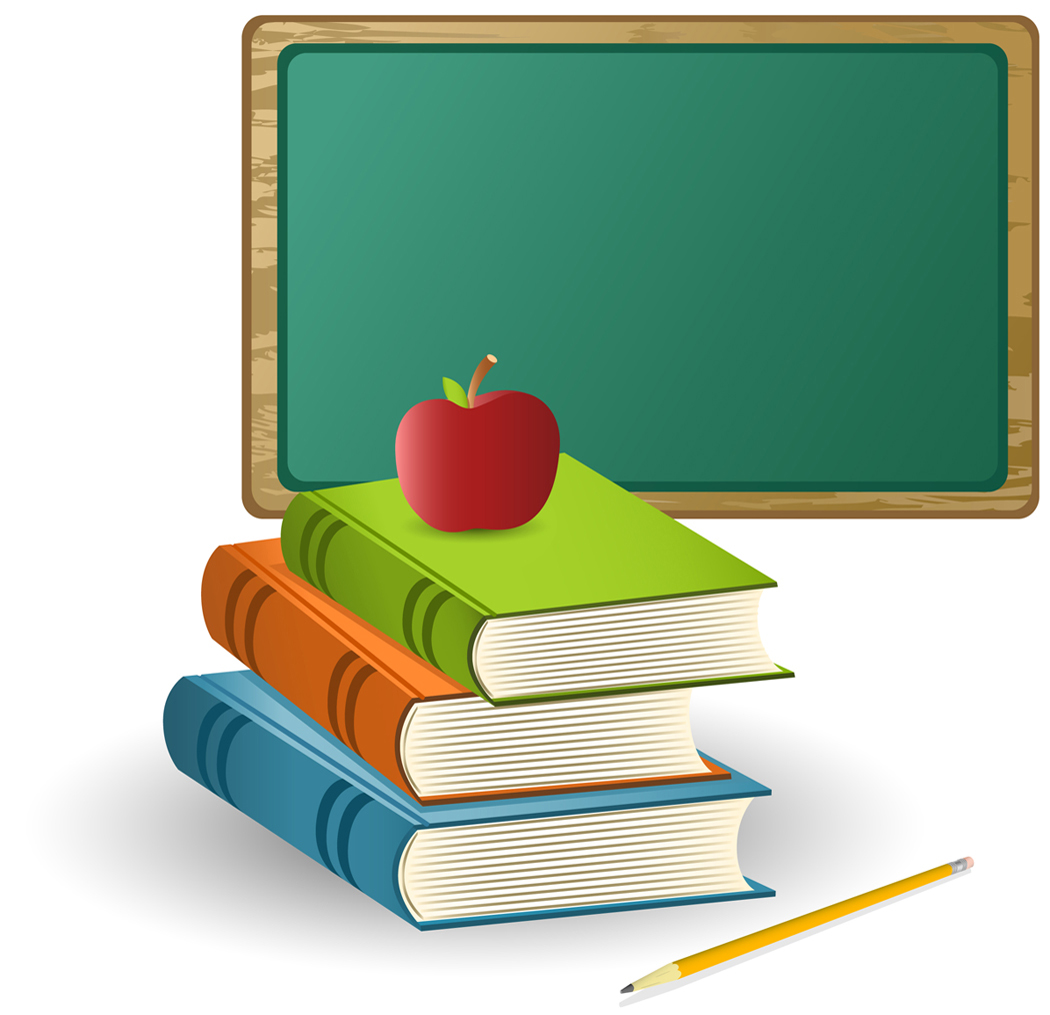 Chúc các con học tốt!